Clases Música8° año básico
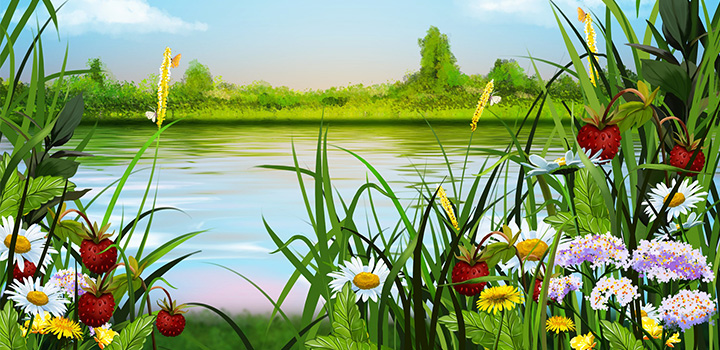 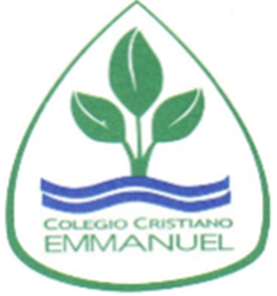 Prof. Claudia Coñuecar
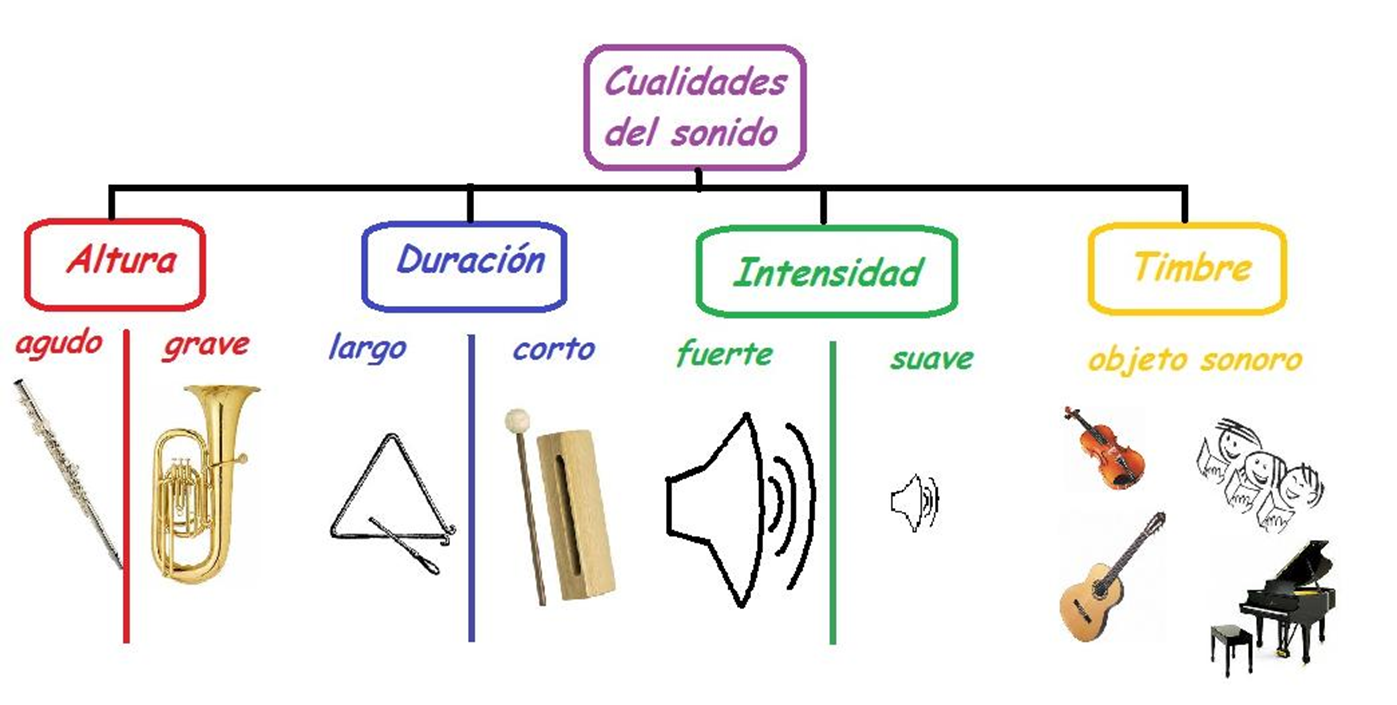 Duración
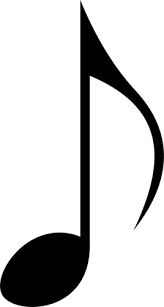 Es la prolongación del sonido en el tiempo.
Sonidos largos o cortos. Según cuál sea la fuente que los produzca, los sonidos pueden alargarse de forma ininterrumpida o acortarse.
La duración en la música son las figuras rítmicas
Duración = Figuras rítmicas
El ritmo en la música se refiere a la frecuencia de repetición de intervalos regulares de sonidos largos y breves en una canción. 
El ritmo se define como la organización de tiempos que perciben los oyentes como una estructura musical rítmica. 
Esta sucesión temporal se ordena en nuestra mente, percibiendo de este modo una forma rítmica de una canción.
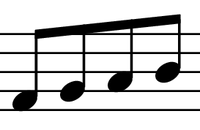 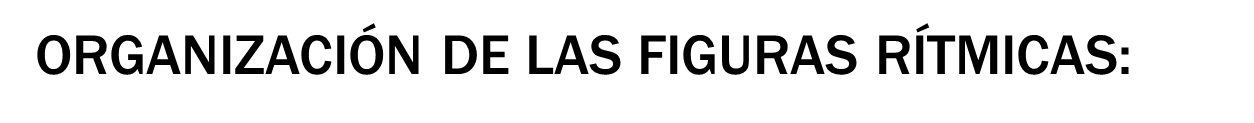 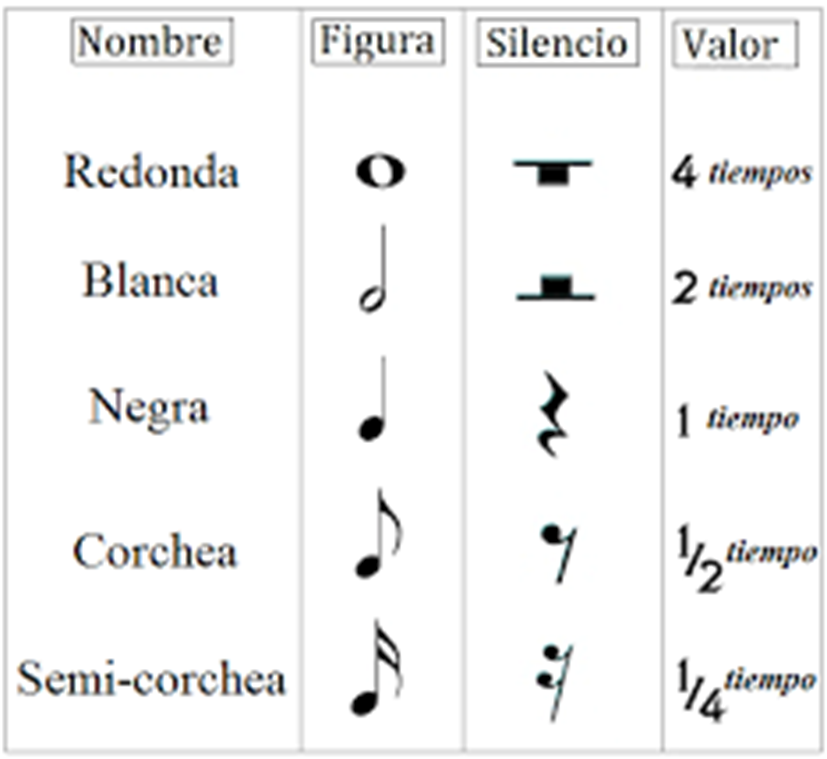 Figuras Musicales
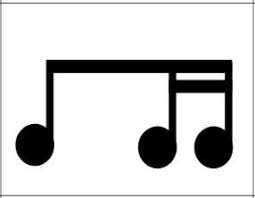 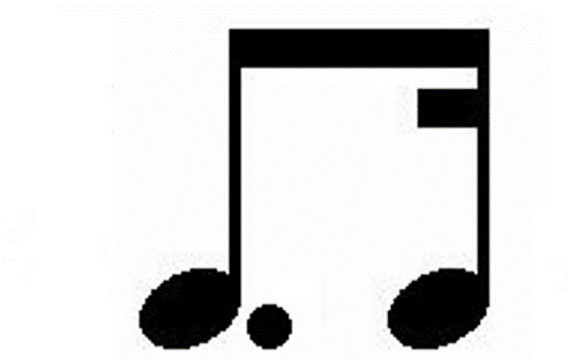 Cuartina
Galopa
Saltillo
Percusión con palabras Cuartina
Chocolate
Elefante
Paralelo 
Abanico
Percusión de palabras con Galopa
Ábrelo
Hígado
Lámpara
África
Son todas palabras esdrújulas
Se acentúan en la 1° Sílaba
Percusión con palabras Saltillo
Corre
Lana
Lápiz
Foca
Se acentúan en la 1° sílaba, con tilde o sin tilde, pero está presente la acentuación
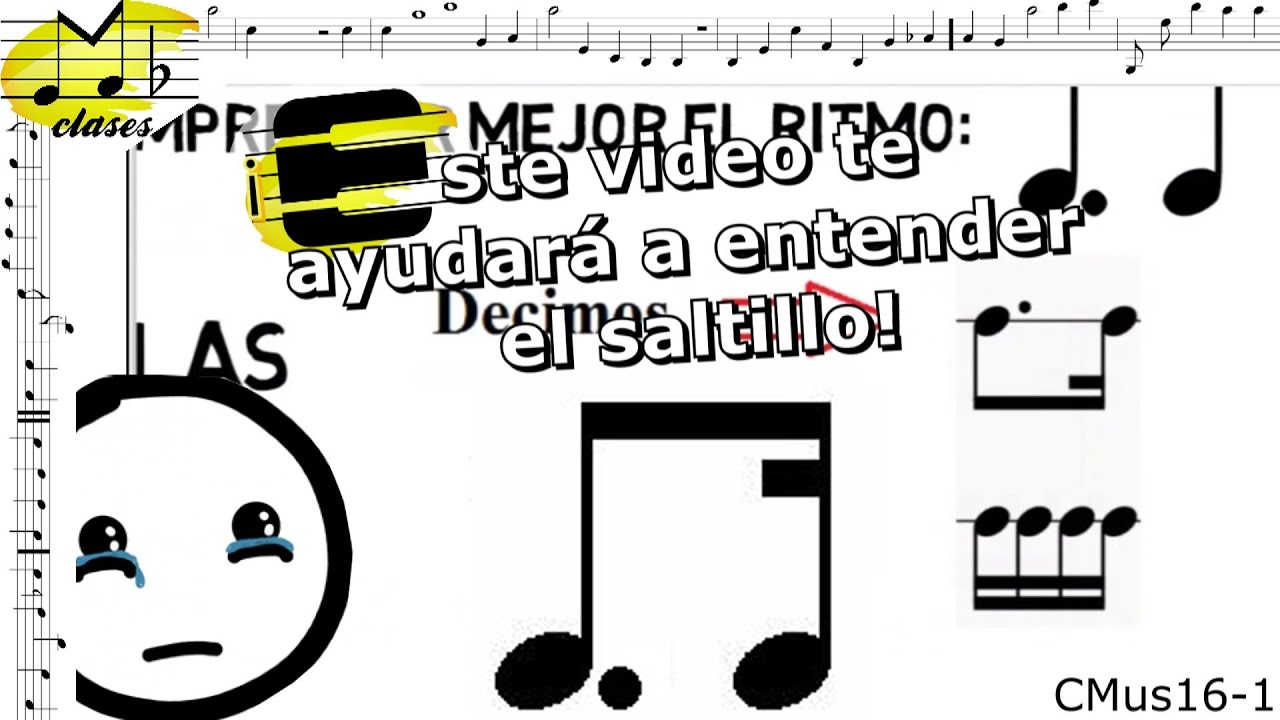 Actividad Musical
Buscar 6 palabras para Cuartinas, de 4 sílabas

Buscar 6 palabras para Galopa, de 3 sílabas esdrújula

Buscar 6 palabras para Saltillo, de 2 sílabas acentuadas en la 1° sílaba
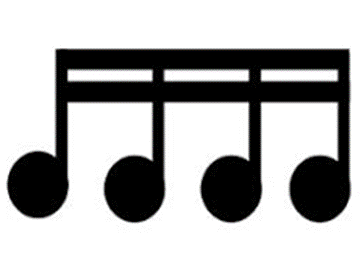 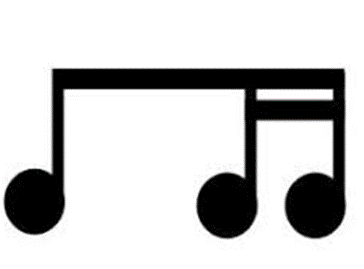 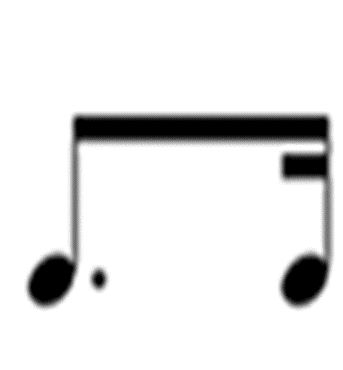 Información
PLAZO DE ENTREGA: 
Lunes 30 de Noviembre
Indicar Nombre y curso
CORREO: cconuecar@emmanuel.cl
Whatsapp: +56978961502
Buzón de tareas en página web del colegio
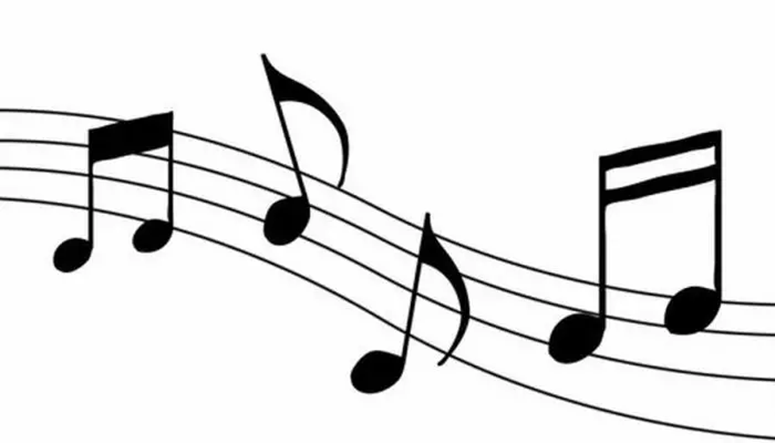